СЕВЕРНА АЗИЈА
ДА ПОНОВИМО...
Наброј географске регије Азије!
На које океане и мора излази Северна Азија?
Опиши рељеф у Северној Азији!
Који климатски типови су заступљени у Северној Азији?
Које природне зоне (вегетација) су заступљене у Северној Азији?
ГЕОГРАФСКИ ПОЛОЖАЈ
На карти света пронађи већа острва и полуострва Северне Азије!
Зашто Северна Азија нема повољан географски положај?
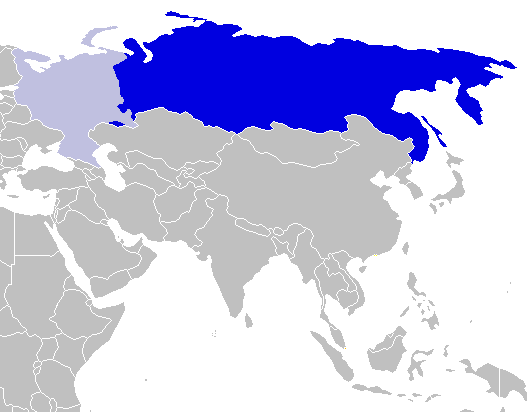 Северна Азија
РЕЉЕФ
Сибирска плоча – један од најстаријих делова азијског копна
Пронађи најпространију низију и висораван у Северној Азији!
Какве су по постанку планине Урал и Верхојанске планине?
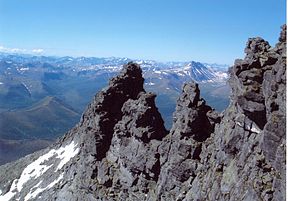 планина Урал
КЛИМА
хладна клима (поларна, субполарна и континентална)
оштре, дуге зиме и кратка, прохладна лета
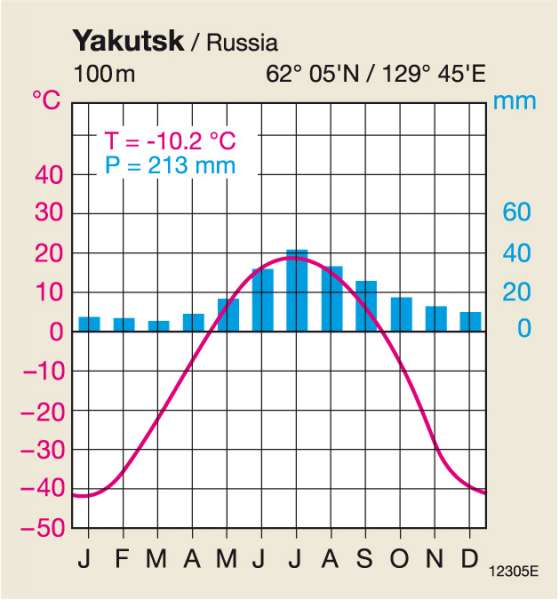 Клима дијаграм Јакутск (Русија)
ЖИВИ СВЕТ
тундре – биљна заједница маховина и лишајева
тајге – густе, четинарске шуме
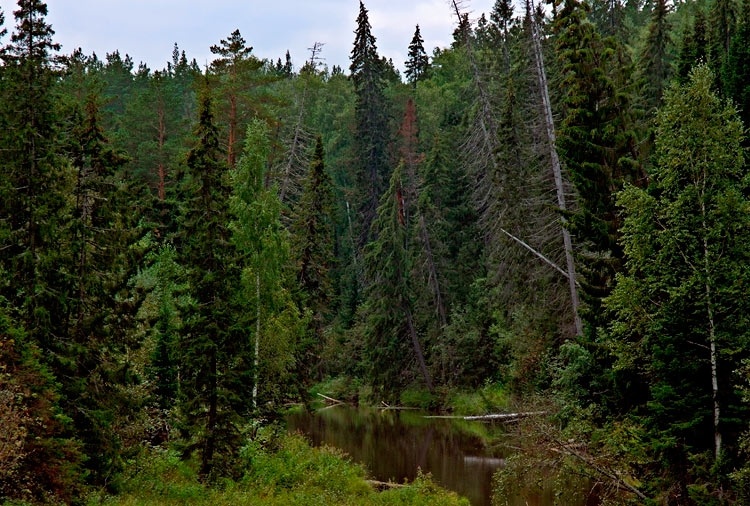 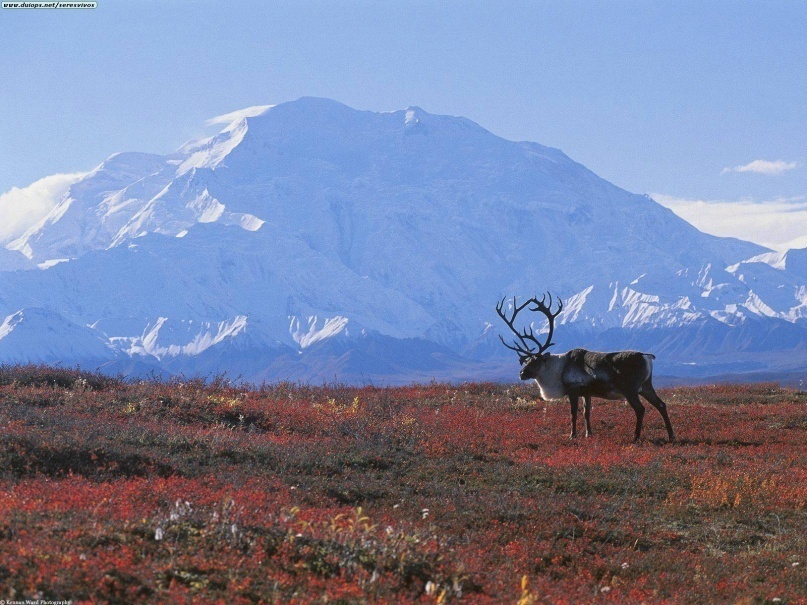 тундра
тајга
Која животиња се види на слици?
ХИДРОГРАФИЈА
Пронађи четири најдуже реке у северној Азији!
Зашто реке Северне Азије имају велики хидроенергетски потенцијал?
По чему је познато Бајкалско језеро?
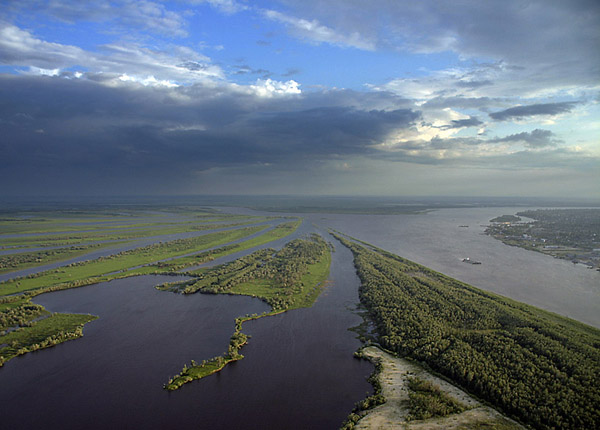 река Об
СТАНОВНИШТВО
европеидна (Руси) и монголоидна (сибирски и монголски народи) раса
Зашто је Северна Азија ретко насељена регија?
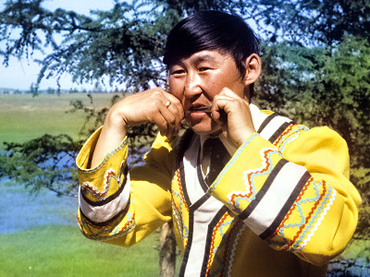 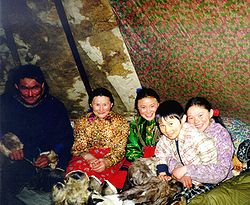 Ненци (западни Сибир)
Јакут (североисточни Сибир)
ПРИВРЕДА
нафта и природни гас
шуме
руде
Транссибирска железница
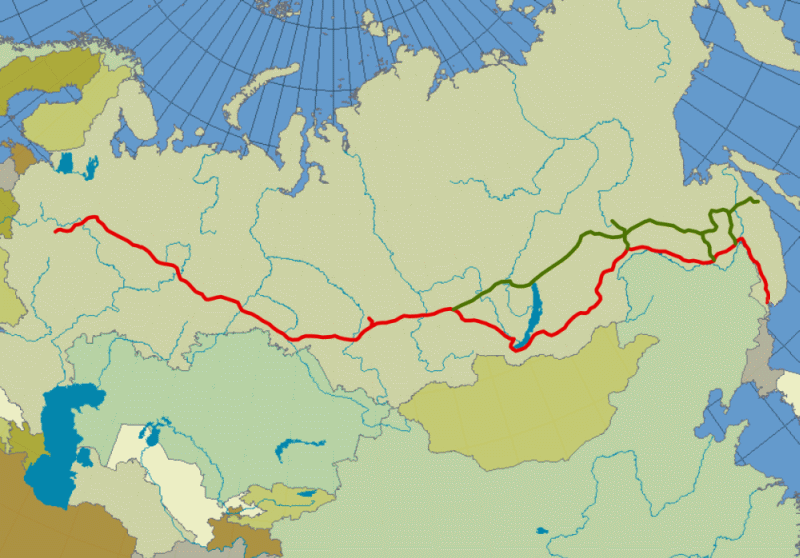 Москва - Владивосток
ДА ПОНОВИМО...
Опиши географски положај Северне Азије!
Које су основне природне одлике Северне Азије?
Шта су тундре и тајге?
Које су основне друштвене одлике Северне Азије?
Како се зове најдужа железничка пруга на свету?
УКРАТКО
Сибирска плоча
хладна клима
тундре и тајге
ретка насељеност
нафта и гас
Транссибирска железница
ДОМАЋИ ЗАДАТАК
Одговорити на питања из уџбеника са стране 28.